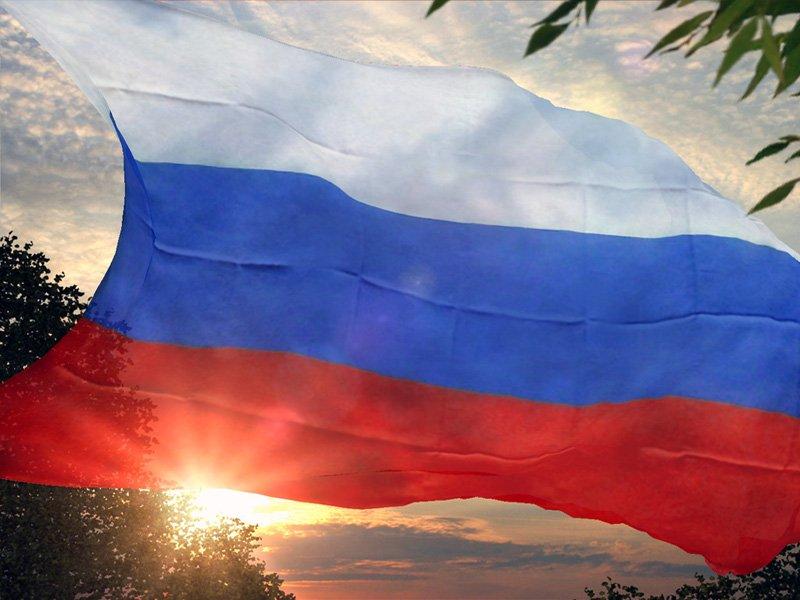 9 декабря – 
День  Героев Отечества России
В каждую эпоху есть свои
 ГЕРОИ -  это люди, которые отважно защищали своё Отечество, внесли огромный вклад в историю своей страны. 
Люди, которые совершили подвиг,   многие из них пожертвовали своей жизнью  во  благо Родины.
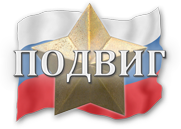 В 2007 году по инициативе президента страны Владимира Владимировича Путина было внесено изменение в федеральный закон Российской Федерации «О днях воинской славы и памятных датах России», в соответствии с которым
 9  декабря  был  установлен 
Днём  памяти  Героев  Отечества.
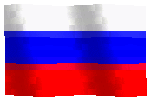 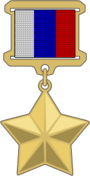 Герой  Российской  Федерации — государственная  награда 
Российской Федерации — звание, присваиваемое за заслуги перед государством и народом, связанные с совершением геройского подвига.
Герою Российской Федерации вручается знак особого отличия — медаль «Золотая Звезда».
Герои Отечества: прошлое, настоящее, будущее.
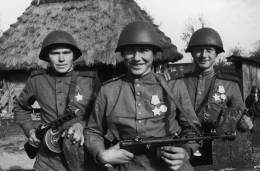 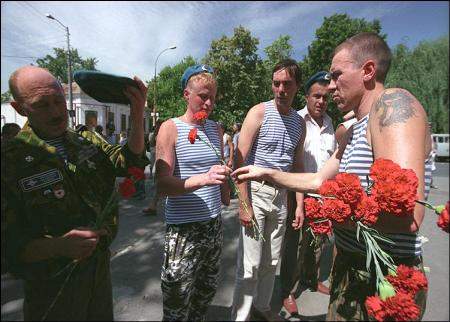 Орден  Святого Георгия Победоносца
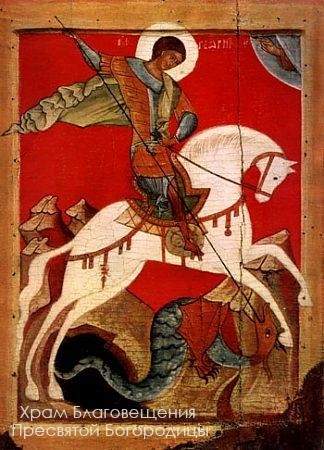 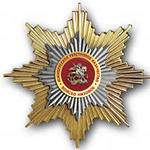 Во времена правления императрицы Екатерины II, 
ею был учреждён  орден  Святого Георгия Победоносца, которым награждали за МУЖЕСТВО, ОТВАГУ, ГЕРОИЗМ.
Александр Невский
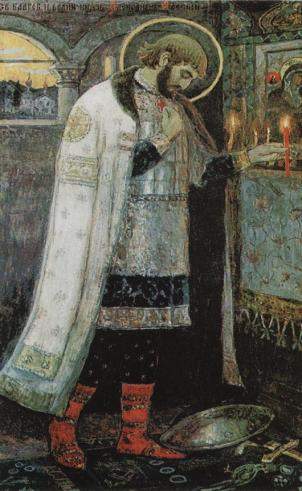 Его имя – одно из самых светлых  и любимых русским  народом.
    Великий  русский полководец  обезопасил западные  границы  Руси. 
    Битва со Шведами на 
    реке Неве  дала ему  историческое  имя –              Невский.
Битва на Чудском озере. 1242 год«Ледовое побоище»
«…И возвратился князь 
Александр с победою…»
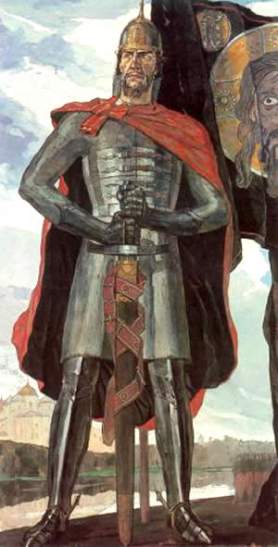 Орден Александра Невского
Это одна из высших наград 
России.
Во время Великой Отечественной войны  этим орденом 
награждались командиры,
проявившие отвагу.
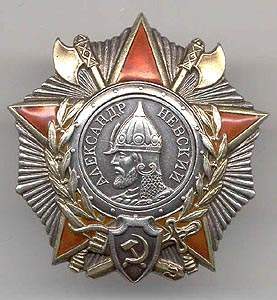 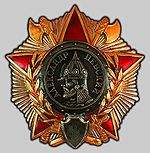 Дмитрий Донской
Князь Московский и Владимирский построил новый каменный Кремль в Москве. Открыто вступил в борьбу   с иноземными захватчиками.
     Повёл князь войско  на берег 
     реки Дон, в  просторное поле.
     Надев доспехи рядового
     воина, сражался со всеми 
     в первых  рядах.
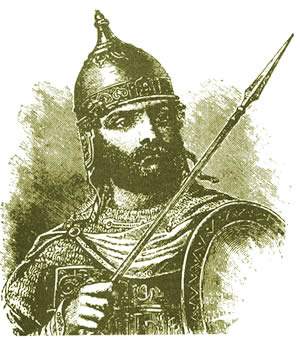 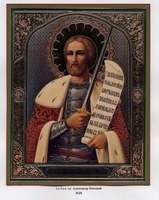 Это была    
Куликовская битва
С тех пор и стали называть его Донским
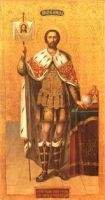 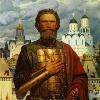 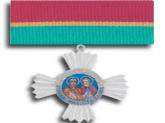 С радостью встречала Москва
князя Дмитрия Донского.
К.Минин  и  Д.Пожарский
«Добрый памятник
 поставлен
Двум героям
всей страной
В знак того, 
что был избавлен
От несчастья 
край родной»
Освобождение от
 польско - шведских
захватчиков
 XVII век
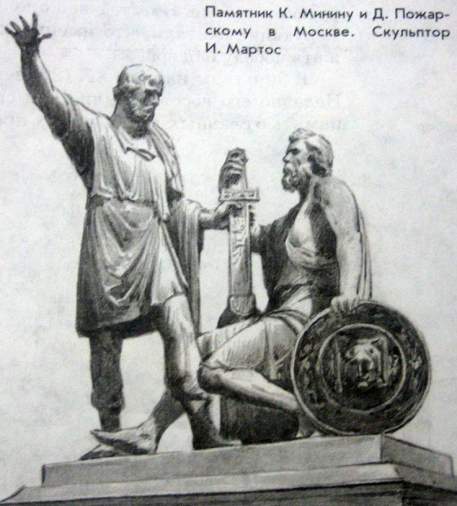 Александр Васильевич Суворов
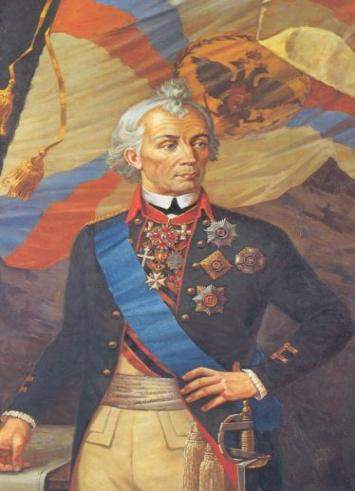 Полководец, имя которого
составляет честь и славу
РОССИИ!
Не себя прославлял, 
А Россию защищал.
«Тяжело в учении – 
           легко в бою».
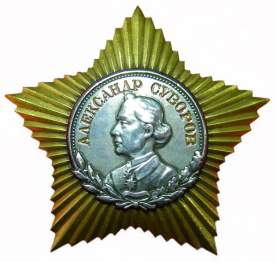 Переход через Альпы
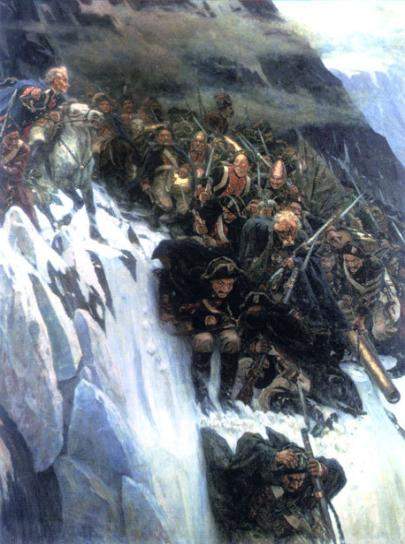 Предстояло совершить
немыслимое: перейти
высочайшие вершины
Альп, покрытые льдом
 и снегом.
«Один Бог может наградить
Вас за то, что Вы сделали!
Нет наград, достойных вашей 
храбрости и искусства».
Михаил  Илларионович Кутузов
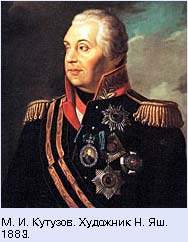 Мудрый, добрый,
   заботливый командир
Битва с Наполеоном
-   Бородинское 
         сражение
«Нельзя загубить остаток  войска.
Без войска погибнет вся Россия, 
а с войском мы  вернём Москву».
Памятники   Кутузову
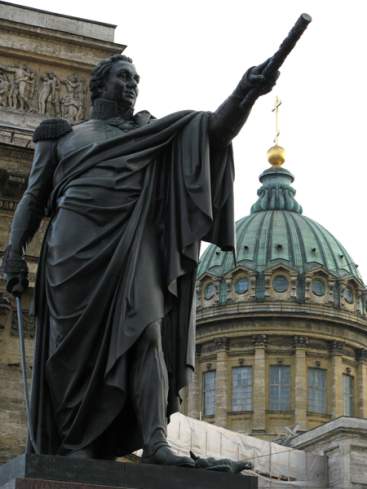 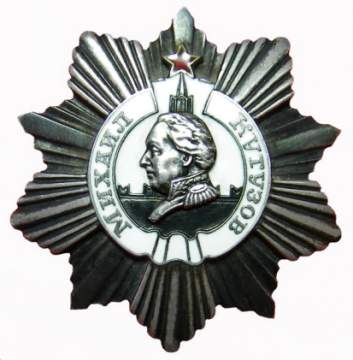 В Петербурге
В Москве
Не забыт подвиг солдата во славу Отечества!
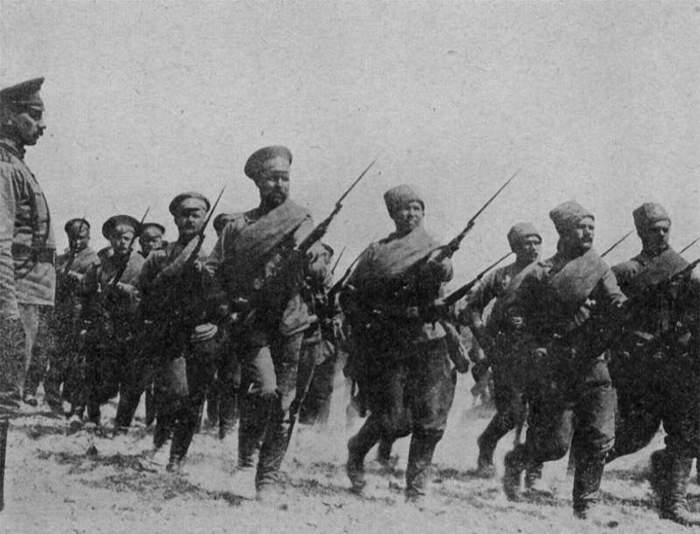 Гражданская война
Великая  Отечественная война 1941-1945
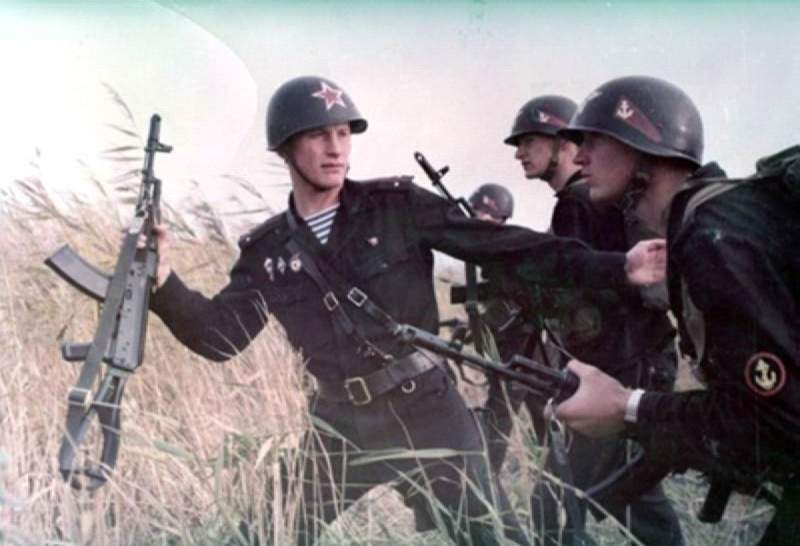 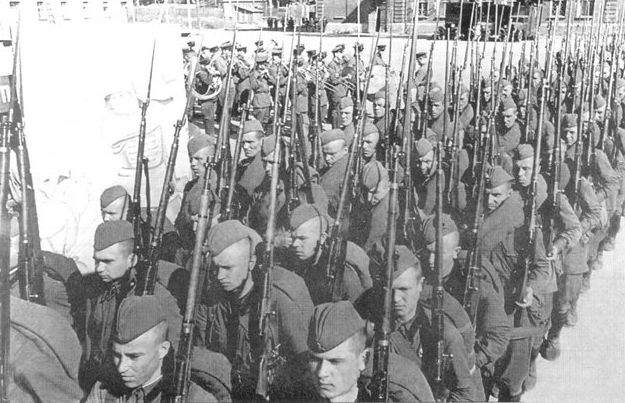 Медаль 
Героя Советского Союза
Маршал Г.К.Жуков
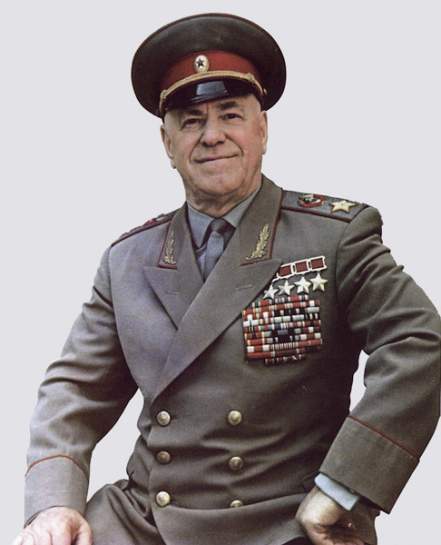 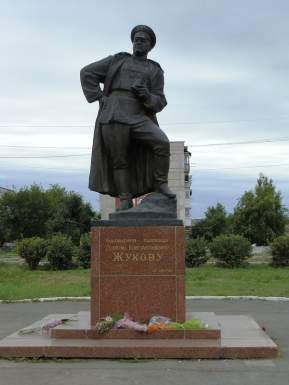 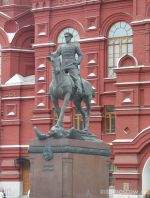 Афганистан
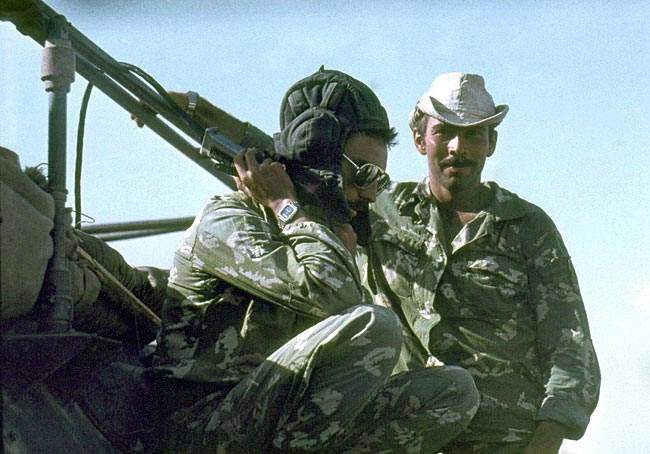 Чечня – наша боль и скорбь
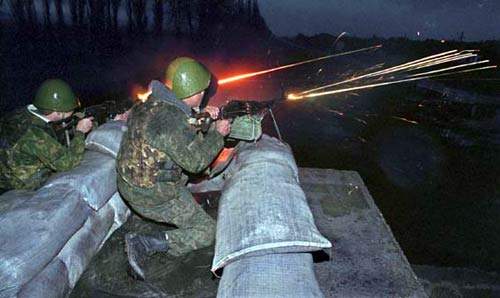 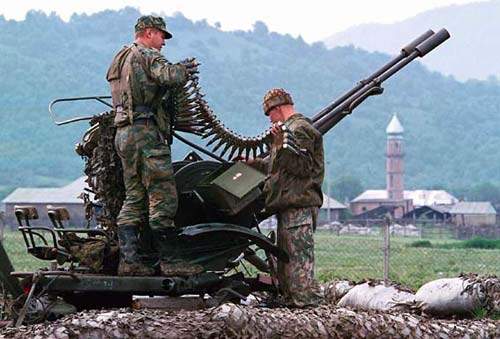 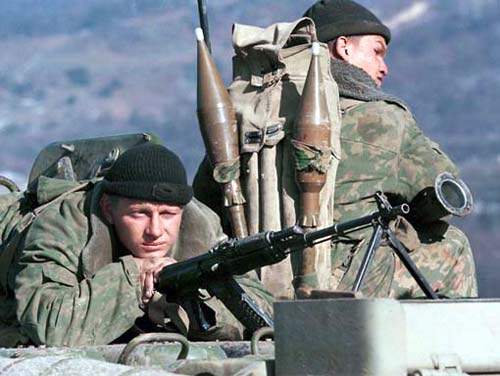 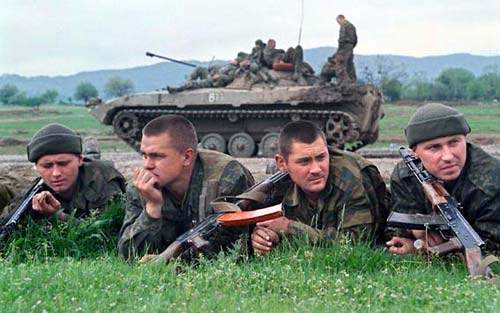 Герои наших дней – защитники Отечества
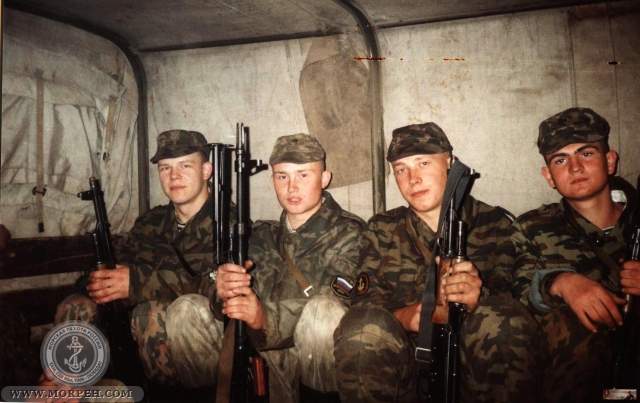 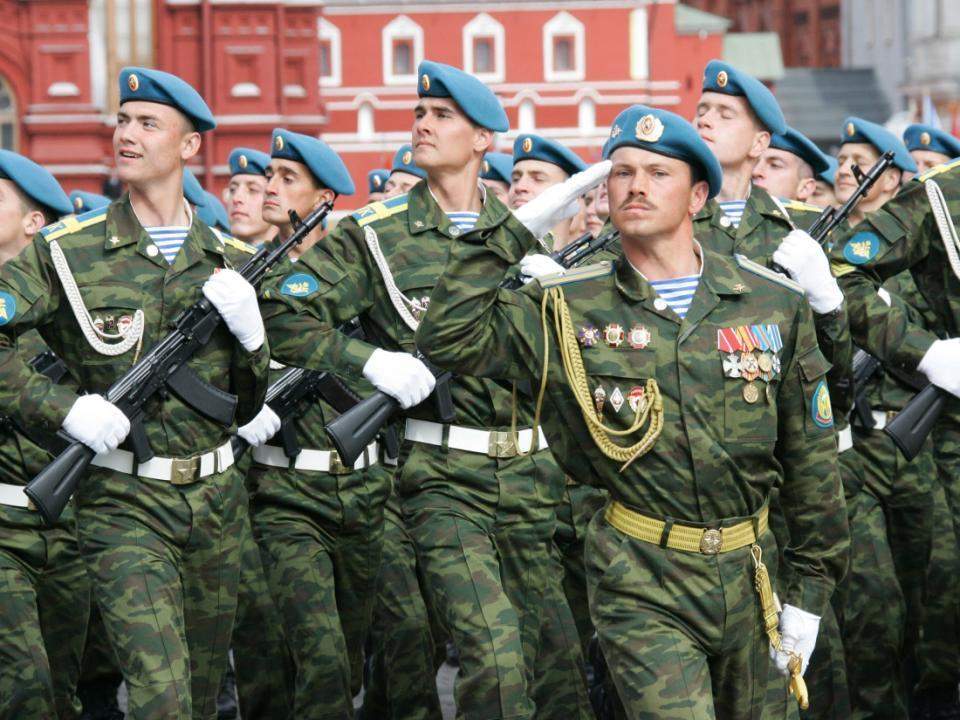 Герои Отечества
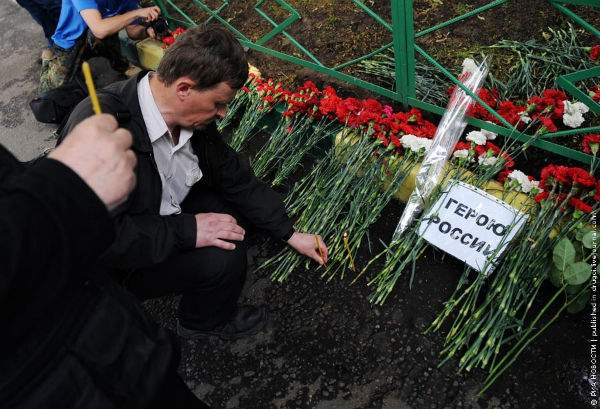 По имеющимся данным, общее число награждённых  составляет  более 1000 человек, из них около 500  награждены посмертно.
Орден Александра Невского
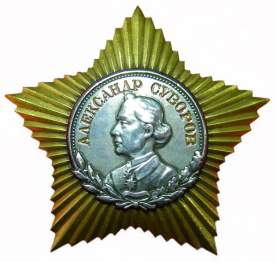 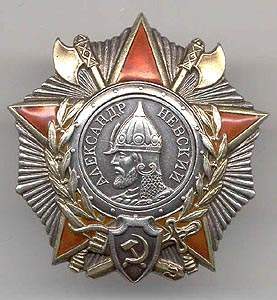 Орден  Александра
Суворова
Орден Дмитрия Донского
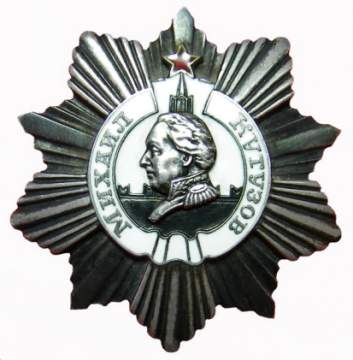 Орден 
Михаила   Кутузова
Орден Святого Георгия
Победоносца
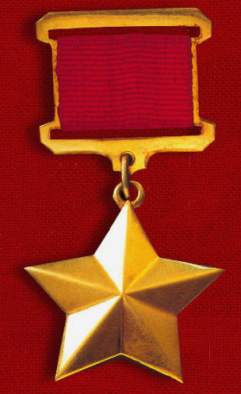 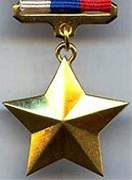 Золотая звезда Героя Российской Федерации
Медаль Героя
 Советского Союза
Мы помним Ваши Имена!
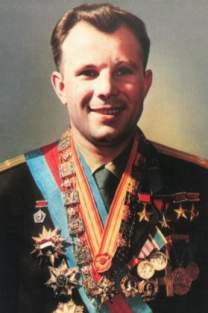 Юрий Алексеевич Гагарин
Первый космонавт
Герой России
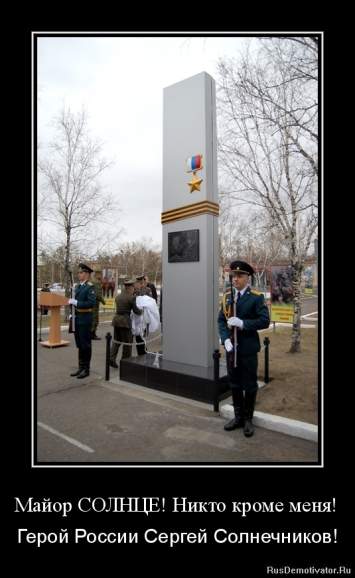 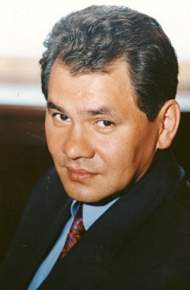 Шойгу Сергей Кужугетович
Министр обороны Рф
Герой России
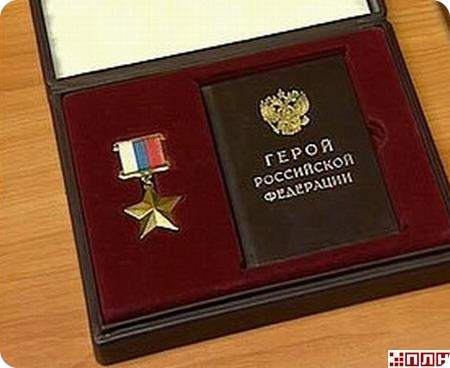 Среди удостоенных  звания — лётчики-космонавты, военнослужащие, участники Великой Отечественной 
войны и иных
 боевых действий, лётчики-испытатели, спортсмены, 
разведчики, учёные  
и многие другие.
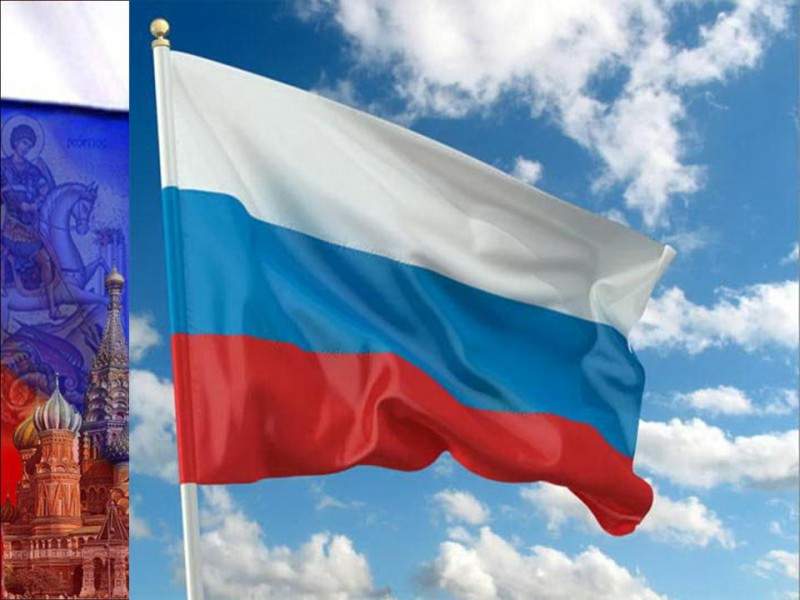 Героями не рождаются, героями становятся в час испытаний.
О подвигах - стихи слагают.О славе – песни создают.“Герои никогда не умирают,Герои в нашей памяти живут!”